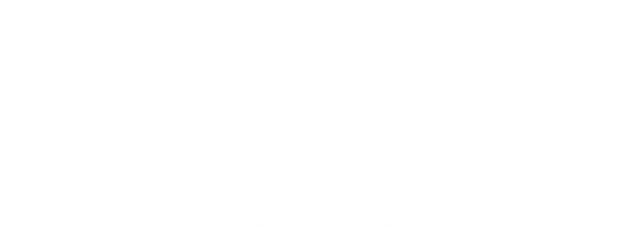 基于学科内容的《学术英语》系列教材建设探索与实践
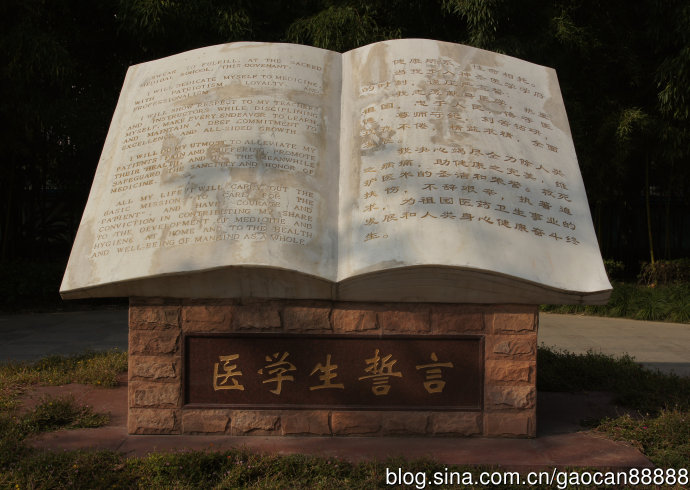 孙庆祥  季佩英
2021.03.20
北京·外研社
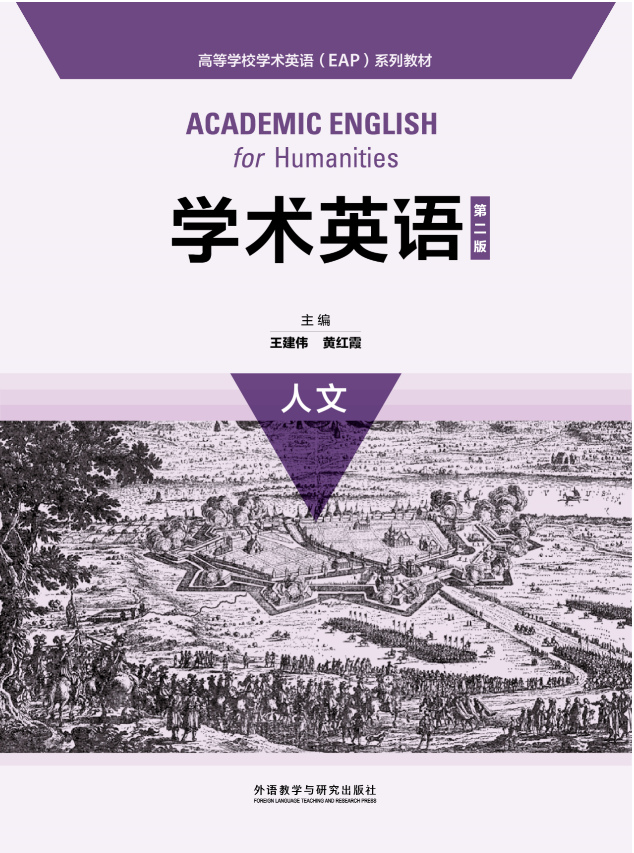 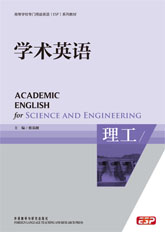 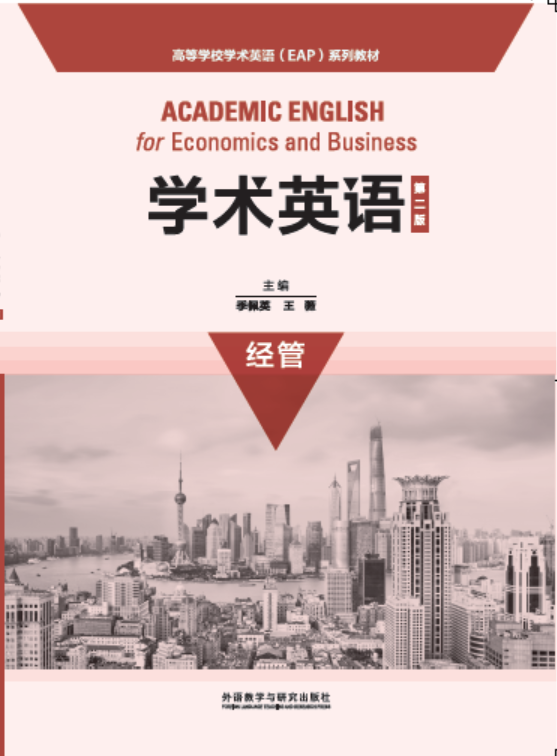 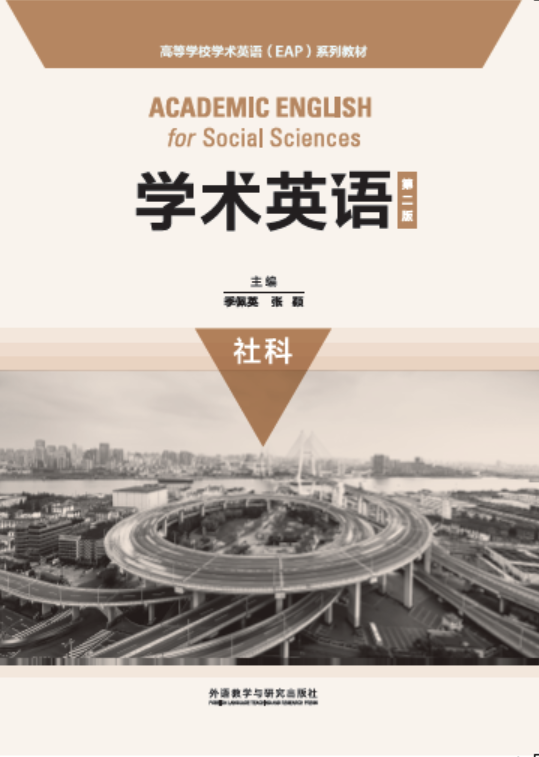 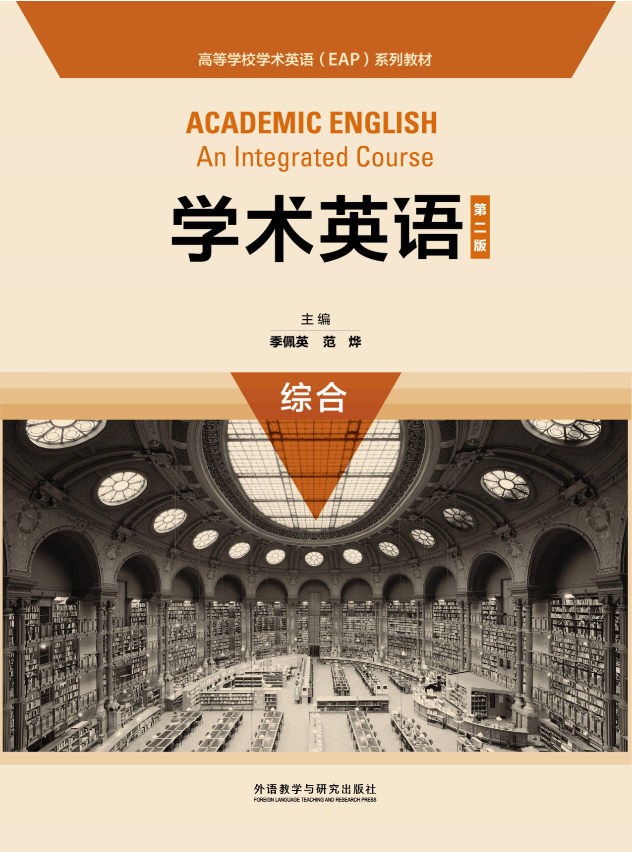 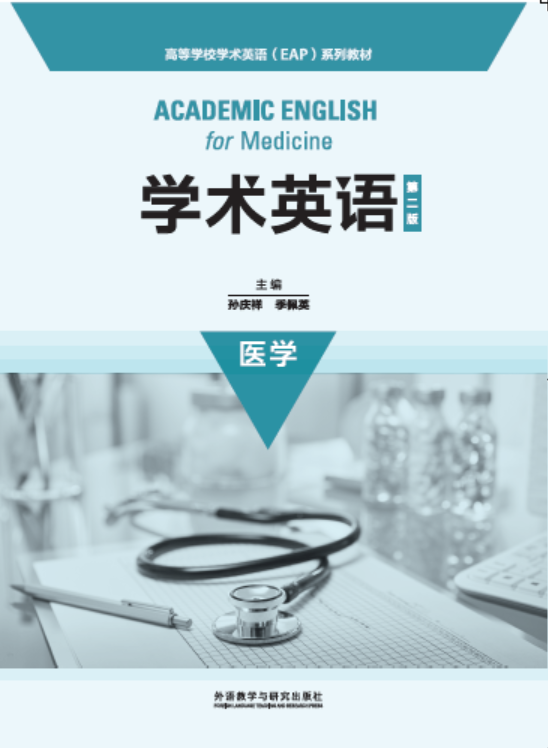 报告提要
复旦大学人才培养目标
基于学科内容的学术英语教材建设
复旦大学学术英语系列课程建设及成果
《学术英语》系列教材及课程建设的启示
复旦大学人才培养目标
《国家中长期教育改革和发展规划纲要2010-2020）》
高等教育阶段要提高人才培养质量
着力培养信念执著、品德优良、知识丰富、本领过硬的高素质专门人才和拔尖创新人才
适应国家经济社会对外开放的要求，培养大批具有国际视野、通晓国际规则、能够参与国际事务与国际竞争的国际化人才
中华人民共和国教育部，2010
http://www.moe.gov.cn/srcsite/A01/s7048/201007/t20100729_171904.html
复旦大学的人才培养目标
《复旦大学“十二五”发展规划纲要》（2012-10-12）

以“拔尖人才培养计划”为  抓手 ，形成系 统的学术型人才培养体系；以书院建设为重点，改进本科生培养体制机制，加强对学生成长成才的关怀和引导；重 视研究生学术研究能力培养，提升研究生创新能力；建设世界一流的本科教育和富有活力的研究生教育体系，培养兼具人文情怀、科学精神、国际视野、专业素养的领袖人才。
复旦大学，2012
http://www.op.fudan.edu.cn/2d/cf/c5612a77263/page.htm
复旦大学本科生外语能力培养目标
通过大学外语课程的学习，培养学生的外语综合应用能力，特别是说和写的能力，提高综合文化素养， 使他们能够应用一门外语进行学业学习、学术交流和学术研究，并且在今后工作和社会交往中能有效地进行交际
季佩英、范劲松、范烨，2016，基于语言课程设计模型的大学英语课程设置与评估[J]，《中国外语》 13（1）：68-76。
基于学科内容的学术英语教材建设
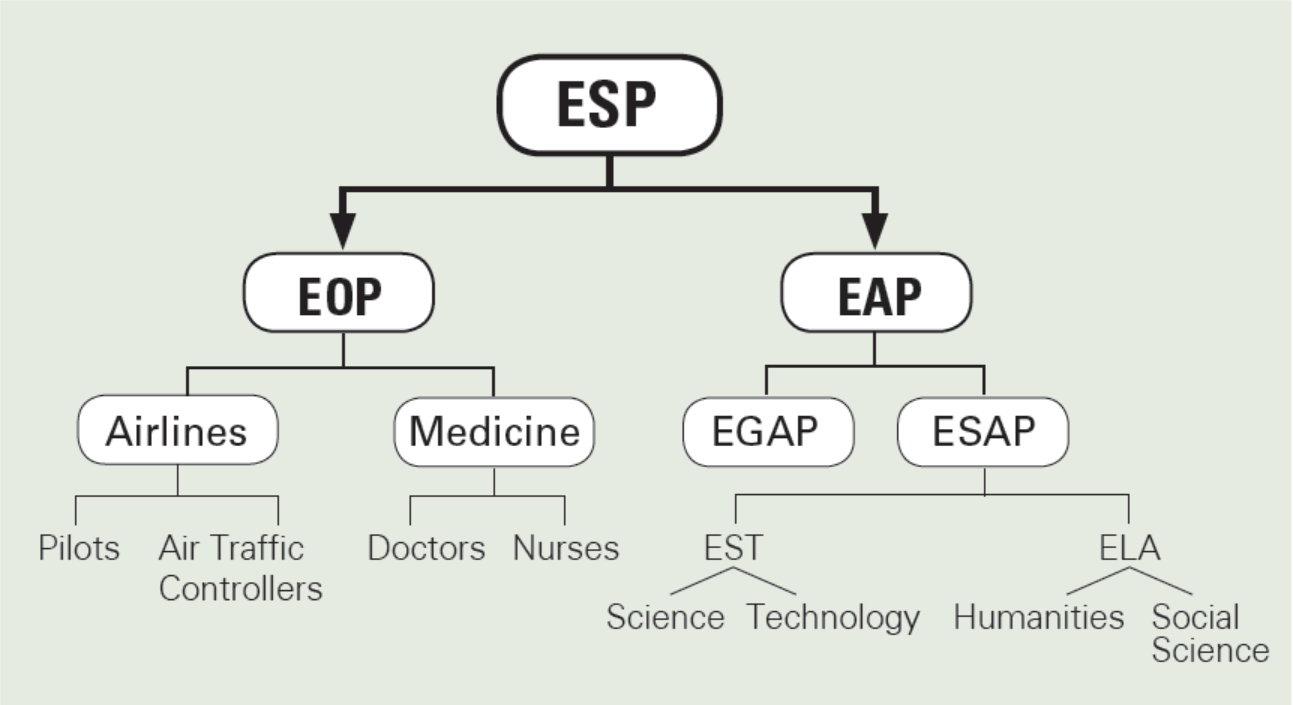 Clapham, C. 2000. Assessment for academic purposes: where next? [J]. System, 28: 511-521.
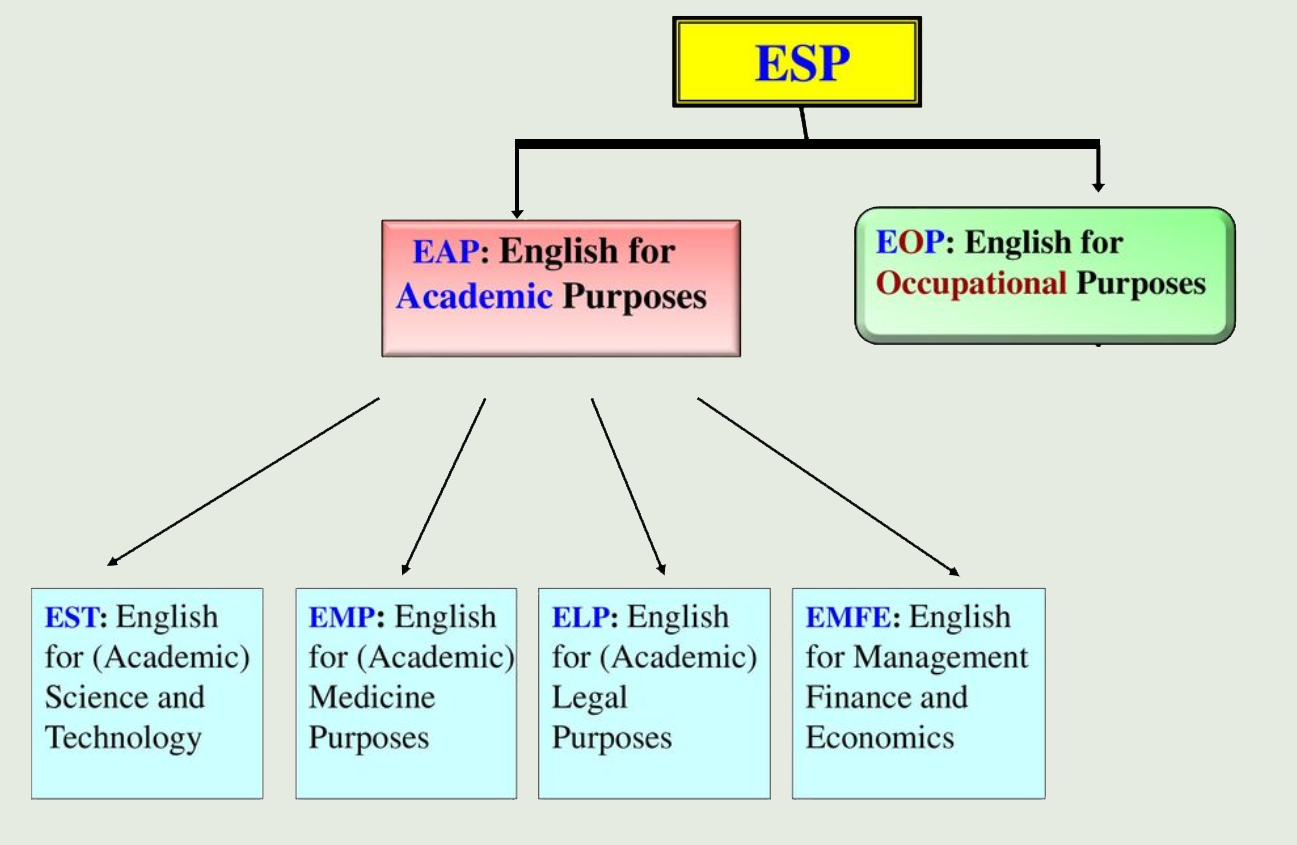 Dudley-Evans, T, & St. John, M. 1998. Development in ESP: A Multidisciplinary Approach [M]. Cambridge: Cambridge University Press.
对复旦大学专业门类进行重组
复旦大学拥有哲学、经济学、法学、教育学、文学、历史学、理学、工学、医学、管理学、艺术学等11个学科门类
社科：哲学、文学、历史学、法学、教育学、艺术学
理工：理学、工学
经管：经济学、管理学
医学：医学
人文
综合
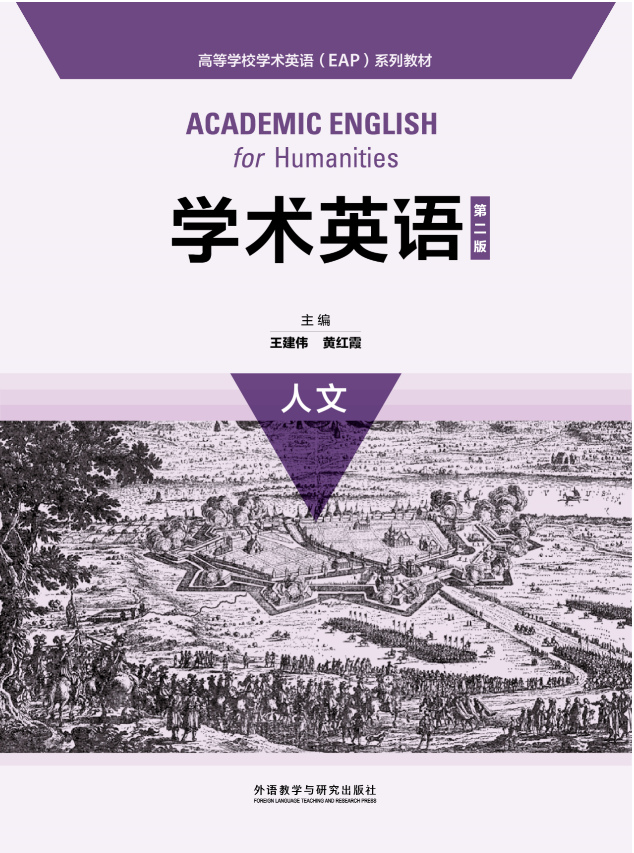 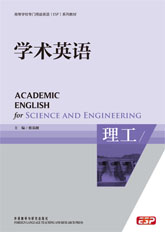 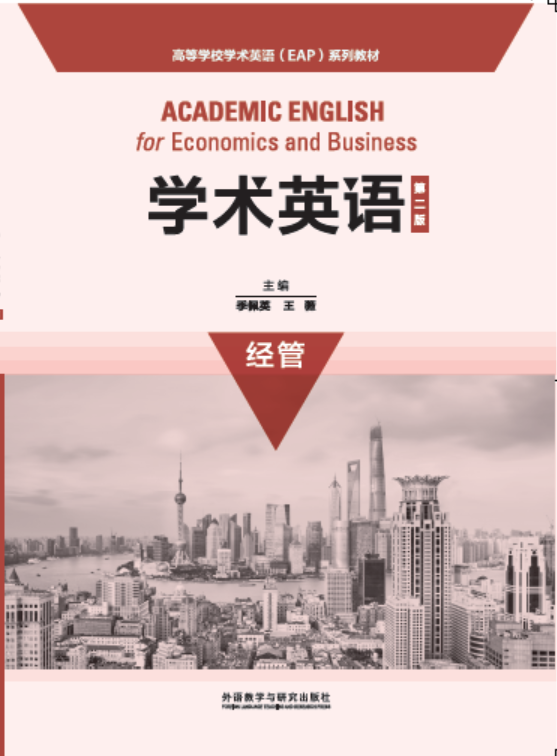 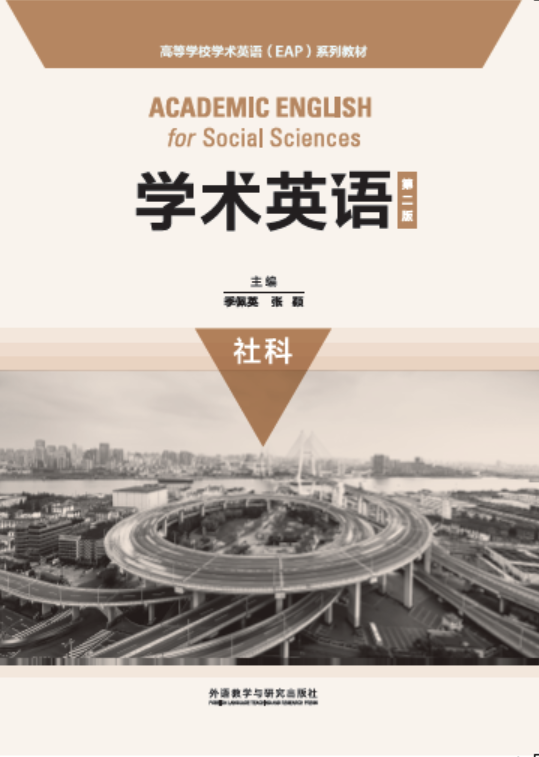 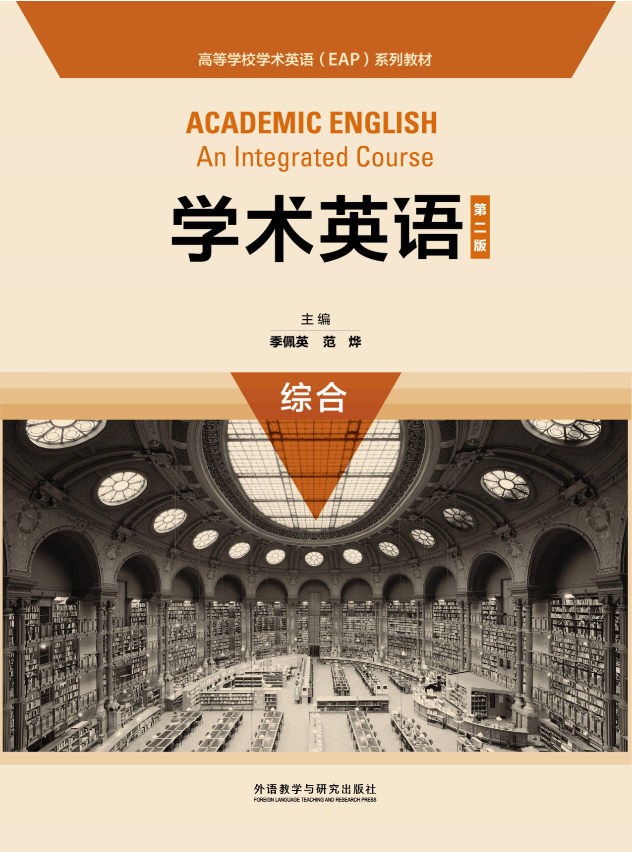 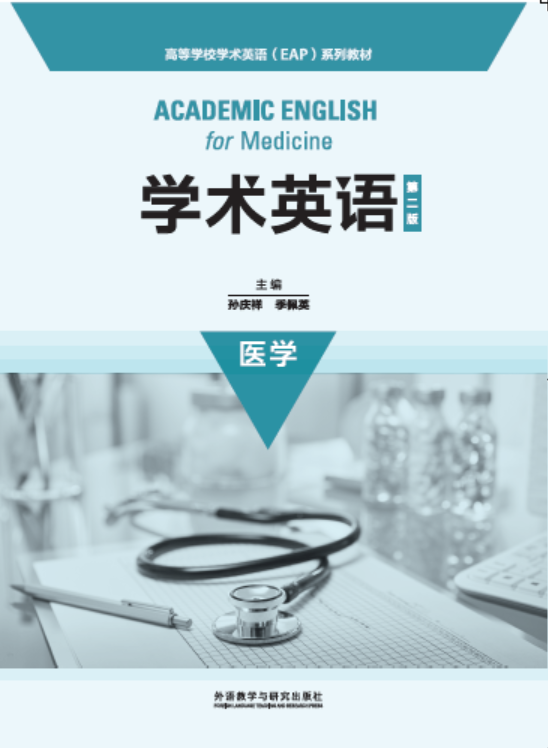 教材特色（一）选材地道，内涵丰富，体现大学科特色
本系列教材以大学科概念为划分基础，策划出版《学术英语（人文）》、《学术英语（社科）》、《学术英语（理工）》、《学术英语（经管）》、《学术英语（医学）》和《学术英语（综合）》。教材内容涵盖人文知识、社会科学知识、医学知识、自然科学知识的诸多方面。每个分册均围绕该领域内重要话题与知识点，精选深入浅出的原版文章，引导学生从不同角度学习学科知识、拓宽知识视野、提升思维能力 、探讨深层问题。
医学
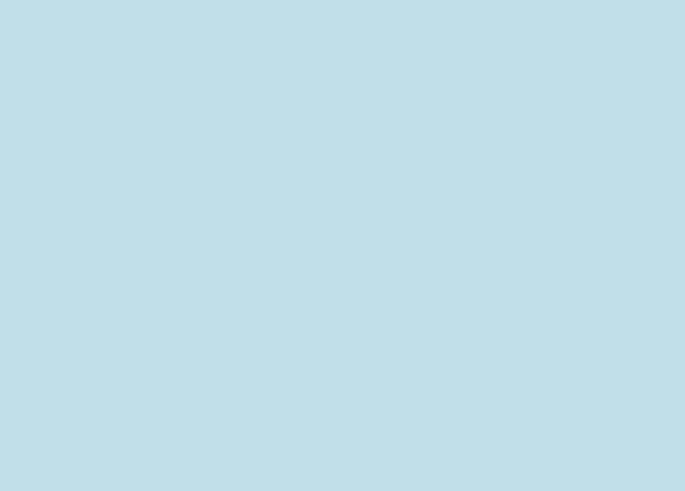 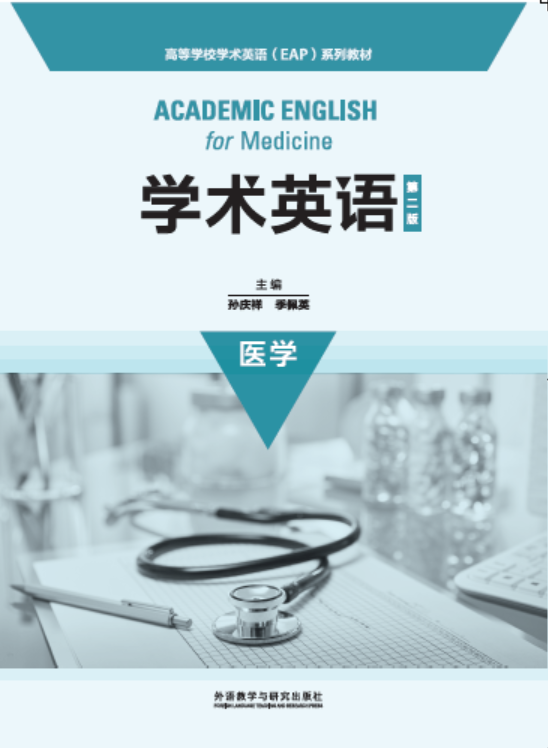 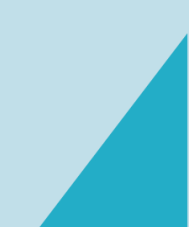 医学
内容
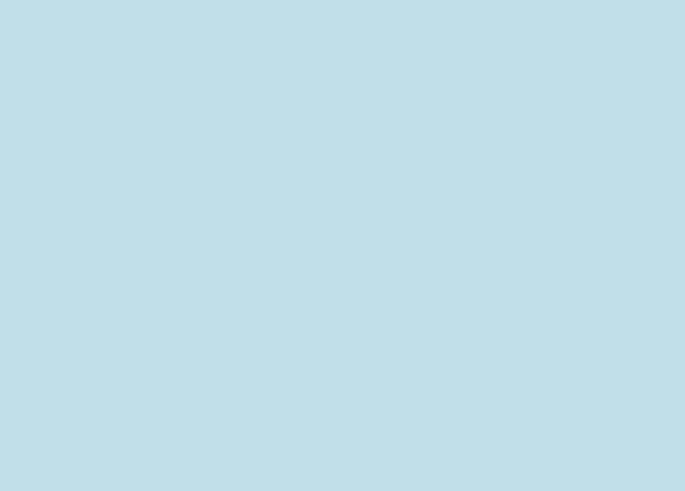 单元主题
Unit 1: A Doctor’s Life 
Unit 2: Resurgent and Emergent Diseases 
Unit 3: Prevention and Treatment of Diseases
Unit 4: Alternative Medicine
Unit 5: Healthy Living 
Unit 6: Life and Medicine
Unit 7: Doctor-patient Relationship
Unit 8: Principles of Biomedical Ethics
Unit 9: Medical Education 
Unit 10: Healthcare System
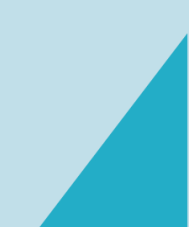 教材特色（二）聚焦学术语言共性，提高学生的学术英语水平
本系列教材聚焦语言及其使用的语境，强调同一学科大类中学术语言技能的共性。具体包括听（听学术讲座时能快速有效地记笔记、根据上下文猜测词义等）、说（宣读论文时能有效地组织语篇架构、注意逻辑衔接等）、读（阅读专业文章时能理解重要观点、批判性阅读等）、写（撰写论文时掌握本专业的学术话语范式及论文写作规范等）、词汇（能运用 Coxhead 的学术核心词族表中的所有单词等）。
学生
需求
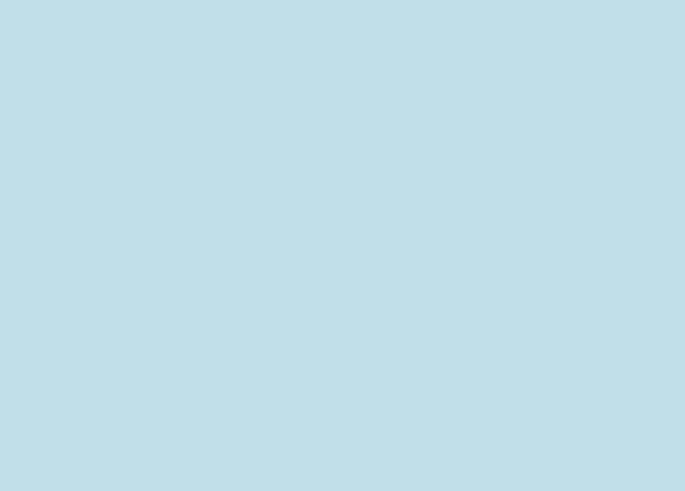 Academic language skills
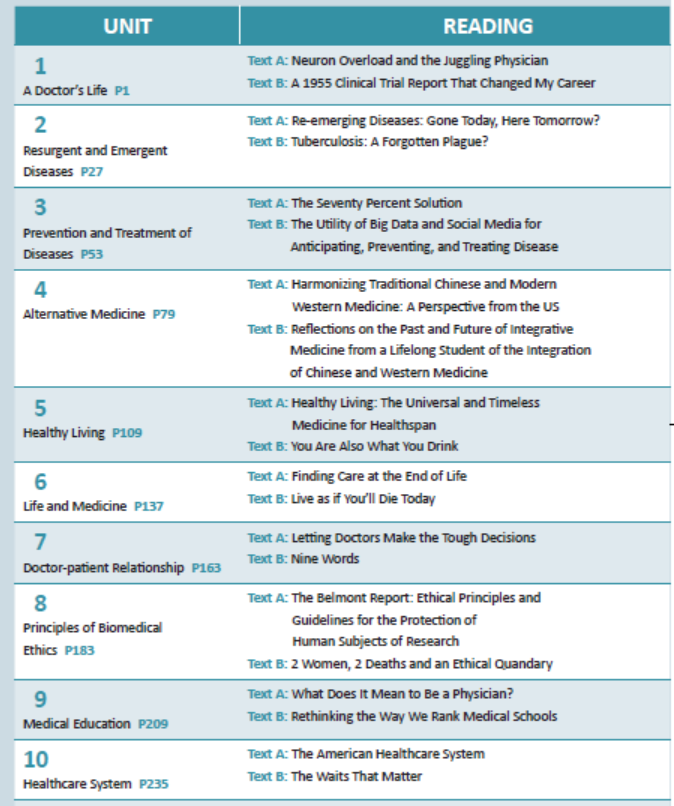 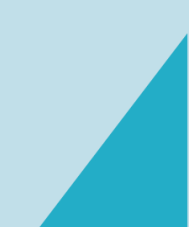 学生
需求
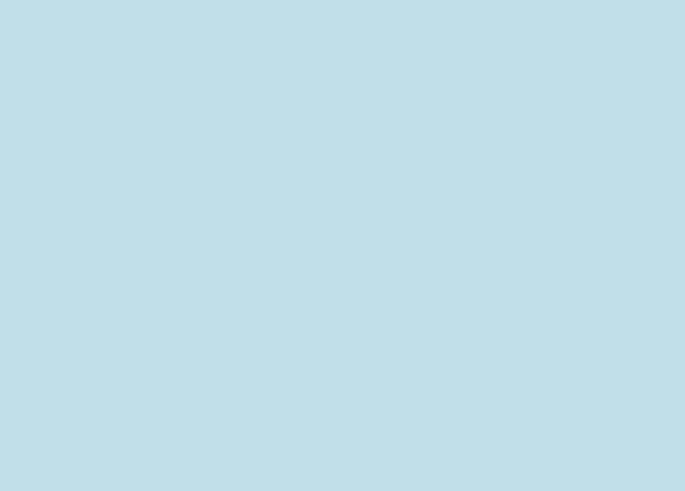 Academic language skills
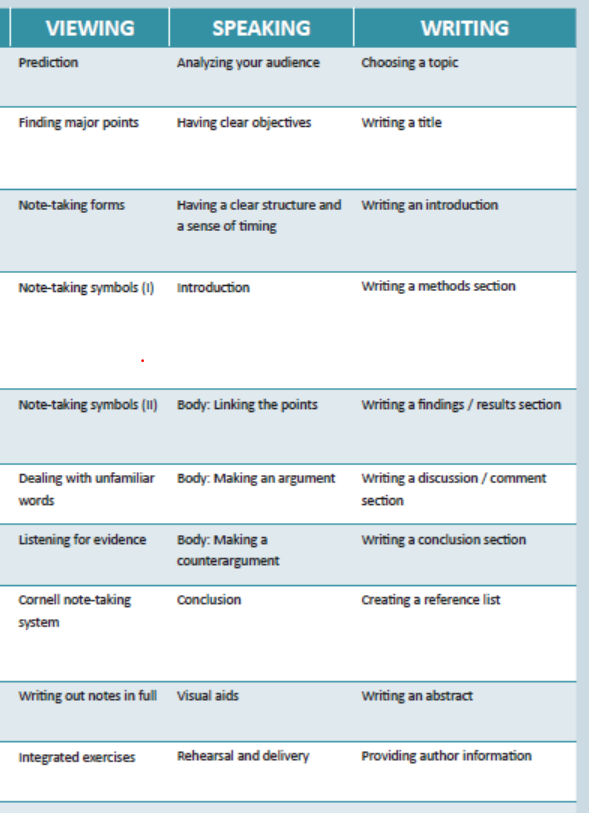 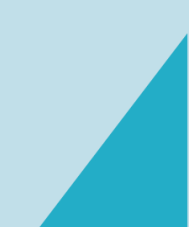 输出
主导
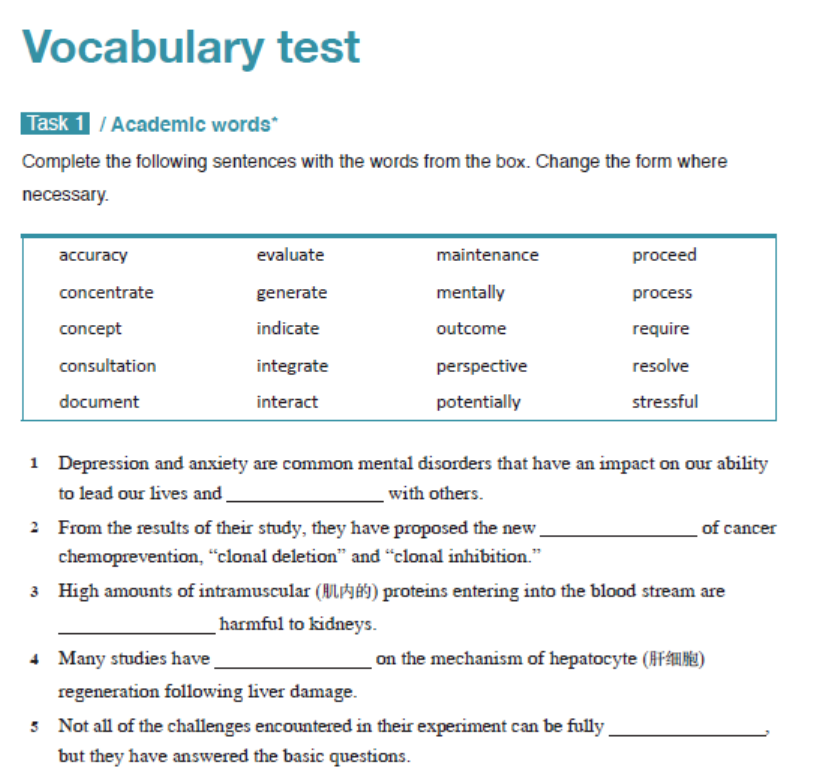 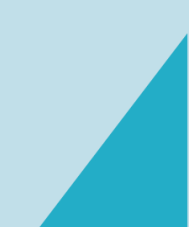 输出
主导
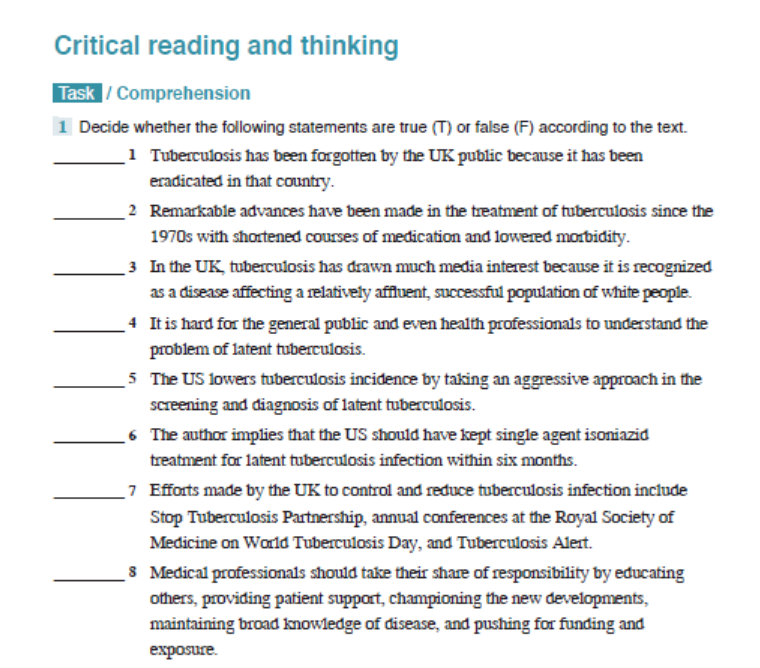 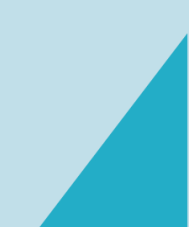 输出
主导
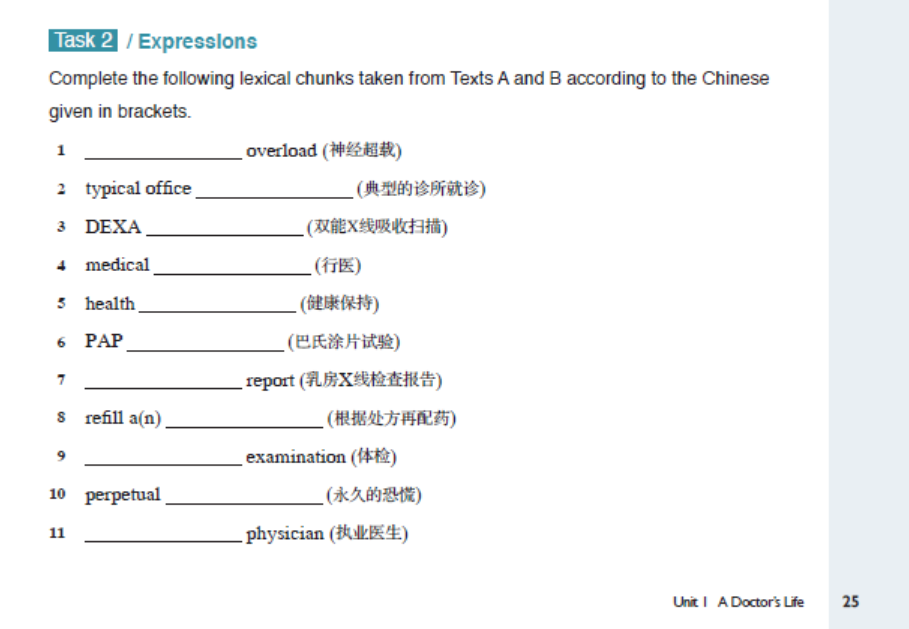 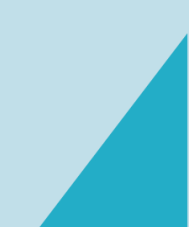 教材特色（三）多元能力，专业素养，培养全面发展的高素质人才
本系列教材强调在提高学生英语语言应用能力的基础上，通过做学科相关调研、进行学术讨论、撰写学科论文、宣读论文等应用型输出任务，培养学生的自主学习及合作式学习能力、探究精神、创新思维、思辨能力、解决问题能力等学术能力和专业素养。
输出
主导
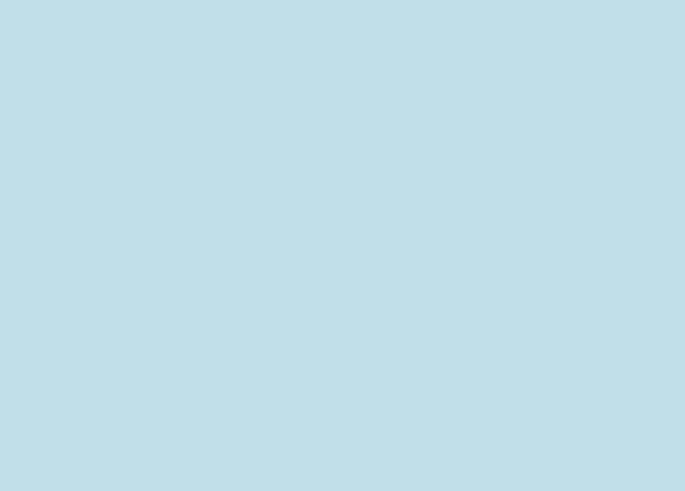 Teamwork Assignment
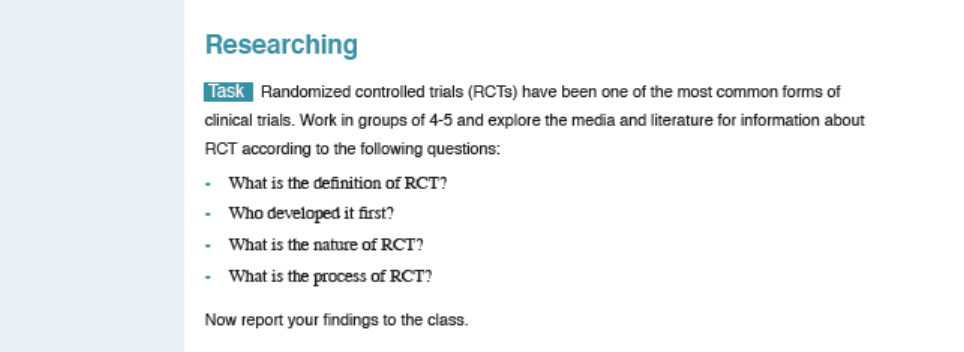 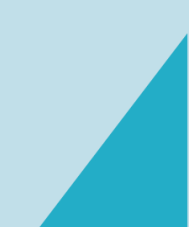 教材特色（四）输出驱动，项目导向，提高学生的学术综合能力
在学术研究国际化的背景下，撰写规范的学术论文的能力愈加重要。本系列教材为了更好地训练学生的学术英语写作能力，在写作板块采取不同于传统模式的编写思路，强调输出驱动，项目导向。论文写作任务贯穿整个学期，每单元关注一个论文写作要素及语用技能，学生通过相关的阅读、研讨、教师的讲解以及课后的写作，最终完成整篇论文的撰写。这一新颖的教学方法能激发学习热情，学生在用中学，在学中用，更容易从外化的成果中获得成就感并提升学术综合能力。
输出
主导
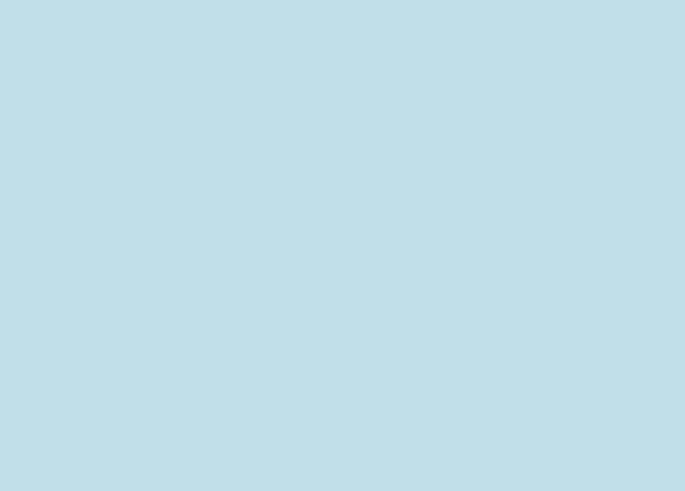 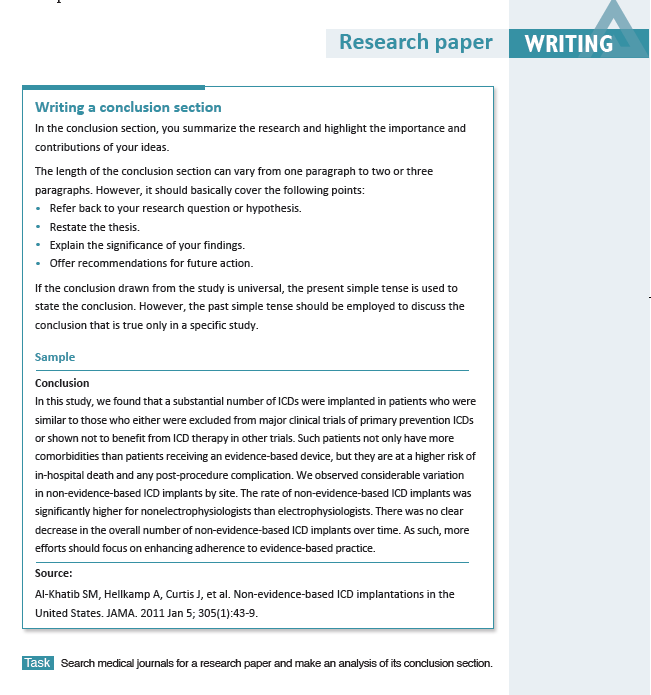 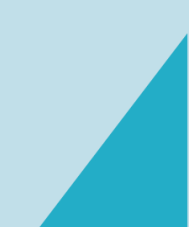 复旦大学学术英语系列课程及成果
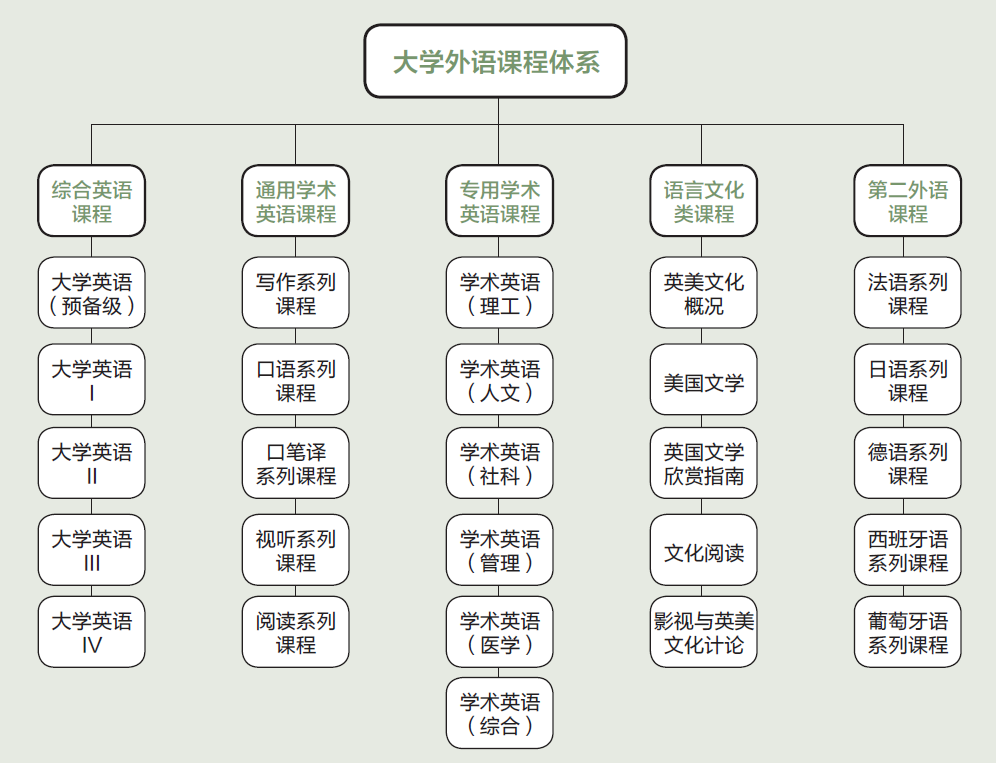 复旦大学学术英语系列课程统计（ 2016年春季到2020年春）
“体现了学生的学习需求，符合提升语言能力、有效使用语言的语言学习目的 “
6门专用学术类英语课程182个班
学术英语（人文）20个班
学术英语（社科）27个班
学术英语（理工）51个班
学术英语（管理）28个班
学术英语（医学）24个班
学术英语（综合）32个班
季佩英，2017，基于《大学英语教学指南》框架的专门用途英语课程设置［J］，
《外语界》180（3）：16—21，56。
孙庆祥、范烨，2020，以大学科概念为基础构建校本学术英语课程：以复旦大学为例 [J]，《外研之声》32（1）：22-25。
学术英语系列课程建设成果
学术英语（社科）：上海市重点建设课程
                                    复旦大学精品课程
学术英语（管理）：复旦大学精品课程
学术英语（理工）：复旦大学精品课程
学术英语（医学）：复旦大学精品课程
2017年上海市教学成果奖二等奖：基于学科内容的大学生学术英语能力培养模式的构建和创新
《学术英语》系列教材及课程建设的启示
几点启示
教材建设和课程建设都要把好时代的脉搏，要契合国家人才培养战略和学校人才培养目标
教材建设和课程建设相辅相成，相互依存
教材建设第一原则：工匠精神出精品
质量、质量、还是质量
教材内容和编排要科学系统，创新独特
教材编写可以促进学术英语师资队伍建设
教材要有强有力的平台支持
https://heep.unipus.cn/support/list.php?SeriesID=215&SubSeriesID=1065
“Good textbooks are like caring companions for students.”
Arthanari, 2018
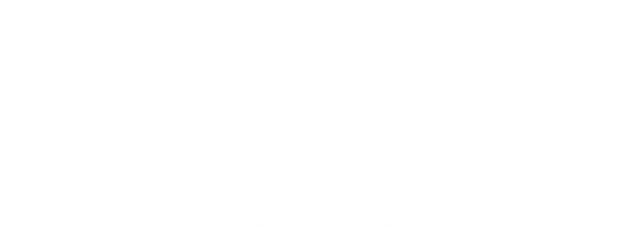 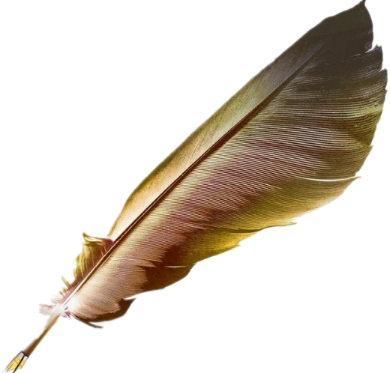 Thank you for your attention
参考文献
Arthanari, T. 2018. Foreword, in Dharmaraja Selvamuthu &  Dipayan Das (eds.), Introduction to Statistical Methods, Design of Experiments and Statistical Quality Control [eBook]. Singapore: Springer Nature Singapore Pte Ltd. Retrieved on March 03, 2021 at https://doi.org/10.1007/978-981-13-1736-1
Clapham, C. 2000. Assessment for academic purposes: where next? [J]. System, 28: 511-521.
Dudley-Evans, T, & St. John, M. 1998. Development in ESP: A Multidisciplinary Approach [M], Cambridge: Cambridge University Press.
复旦大学，2012，《复旦大学“十二五”发展规划纲要》，http://www.op.fudan.edu.cn/2d/cf/c5612a77263/page.htm
季佩英，2017，基于《大学英语教学指南》框架的专门用途英语课程设置［J］，《外语界》180（3）：16—21，56。
季佩英、范烨，2017，多元化多层次大学外语课程体系设置与实践——以复旦大学为例[J]，《中国外语教育》10（3）：9-16。
季佩英、范劲松、范烨，2016，基于语言课程设计模型的大学英语课程设置与评估[J]，《中国外语》 13（1）：68-76。
孙庆祥、范烨，2020，以大学科概念为基础构建校本学术英语课程：以复旦大学为例 [J]，《外研之声》32（1）：22-25。
中华人民共和国教育部，2010，《国家中长期教育改革和发展规划纲要（2010-2020年）》，http://www.moe.gov.cn/srcsite/A01/s7048/201007/t20100729_171904.html